Unit 3
Simple present tense 
زمان حال ساده
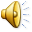 جدا سازی فاعل ها
I 
YOU
WE              know
THEY

SHE 
HE                 knows
IT
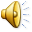 اضافه کردن -es
He            watches
She             washes             
It                  passes 
                        fixes
                        goes
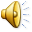 قوانین نوشتاری
He
She            study          studies              
It                 fly              flies      
                     
                        play          plays
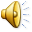 منفی کردن زمان حالساده
I               
You                       I don’t play football everyday.
We     (don’t)  
They
………..  
She      (doesn’t)  She doesn’t play football everyday.
 He
it
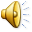 تمرینات مهم درس 3
Practice  A, B, C, D
 جواب تمرینات صفحه 246
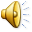